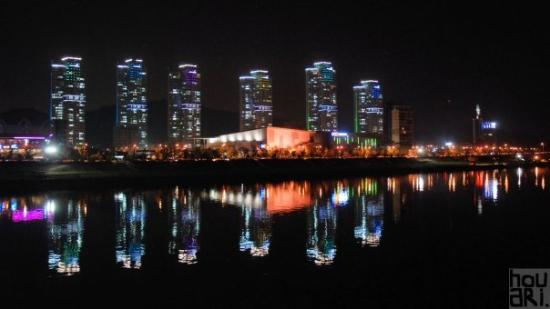 IEEE 802.21Session #80 Daejeon, South KoreaWG Closing Plenary
Subir Das
sdas at appcomsci dot com
Subir Das, Chair 802.21 WG
Meeting Updates
Working Group Update
Teleconferences
Motions  
Future Locations
Slide 2
Subir Das, Chair, IEEE 802.21
WG Update
Discussed the IEEE 802 Workshop presentation 
Discussed corrigenda text and  updated draft for IEEE P802.21-2017-cor1 project
Draft is available at the private area 
Discussed draft liaison letter from P3333.3 
https://mentor.ieee.org/802.21/dcn/17/21-17-0021-00-0000-liaison-letter-to-ieee-802-21.docx
Discussed the submission of IEEE Std 802.21-2017 and IEEE Std 802.21.1-2017 to ISO/JTC1/SC6  for 60-day pre-ballot 
 Met with ISO/JTC1/SC6  ad hoc group and discussed the next steps on 60-day pre-ballot process 
Report on EchoNet Lite 
None
Slide 3
Subir Das, Chair, IEEE 802.21
Teleconferences
May 26, 2017, 8:00-9:00 am, US EST
June 23, 2017,  8:00-9:00am, US EST
Slide 4
Subir Das, Chair, IEEE 802.21
WG Motions
5
P802.21 WG Motion
Move to authorize the P802.21 WG Chair to initiate the WG Letter Ballot on draft IEEE P802.21-2017-cor1/D01

Move: Yoshikazu Hanatani
Second: Hyeong Ho Lee

For:  04
Against: 00
Abstain:  00

Motion  passes
Slide 6
Subir Das, Chair, IEEE 802.21
Future Sessions
Slide 7
Subir Das, Chair, IEEE 802.21
Future Sessions – 2017
Plenary:  July 9-14, 2017, Estrel Hotel and Convention Center, Berlin, Germany 
Co-located with all 802 groups
Interim: September 10-15,  2017, Hilton Waikoloa Village, Kona, HI, USA, 802 Wireless Interim Session.
Co-located with  all 802 wireless groups 
Plenary: November 5-10, 2017, Caribe Hotel and Convention Center, Orlando, FL, USA
Co-located with all 802 groups
May 2017
Subir Das, Chair 802.21 WG
July, 2017  Plenary Meeting Logistics
IEEE 802 Plenary Meeting , July 09-14, 2017 
Meeting Venue: Estrel Hotel, Berlin, Germany
Event Information & Registration: http://802world.org/plenary
Early Registration and Hotel Reservation Deadline May 19, 2017
Registraion Fees and Deadlines  
Early Registration • $US 450.00 for all attendees • Deadline: 6:00 PM Pacific Time, Friday, May 19, 2017
Standard Registration • $US 550.00 for all attendees • Deadline: 6:00 PM Pacific Time, Friday, June 23, 2017 
Late/On-site Registration • $US 750.00 for all attendees • Applies to All Registrations AFTER: 6:00 PM Pacific Time, Friday, June 23, 2017 
(Note: The IEEE 802 Plenary Session Registration Rate is not reduced for attendees staying at Estrel Hotel Berlin.)
Social Event, starting at 6:00 PM, Wednesday July 12, 2017  
Cruise along the Landwehr Canal and Spree River, a Berlin city sightseeing boat trip and tour.   Dinner and guided tour included in the registration fee but must indicate during registration  (Note: Limited availability request during registration).
Subir Das, Chair 802.21 WG
Future Sessions – 2018
January 15-20, 2018, Hotel Irvine,  Los Angeles, CA, USA
Co-located with all 802 groups 
Plenary: March 04-09, 2018, Hyatt Regency O’Hare, Rosemont, Illinois, USA 
Co-located with all 802 groups
Interim:  May 06-11, 2018, Mariott, Warsaw, Poland 
Co-located with all wireless groups 
Plenary:  July 8-13, 2018, Manchester Grand Hyatt, San Diego, CA, USA 
Co-located with all 802 groups
Interim: September 09-14,  2018, Hilton Waikoloa Village, Kona, HI, USA, 802 Wireless Interim Session.
Co-located with  all 802 wireless groups 
Plenary: November 11-16, 2017, Suzhou, China (TBC) 
Co-located with all 802 groups
May 2017
Subir Das, Chair 802.21 WG